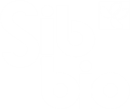 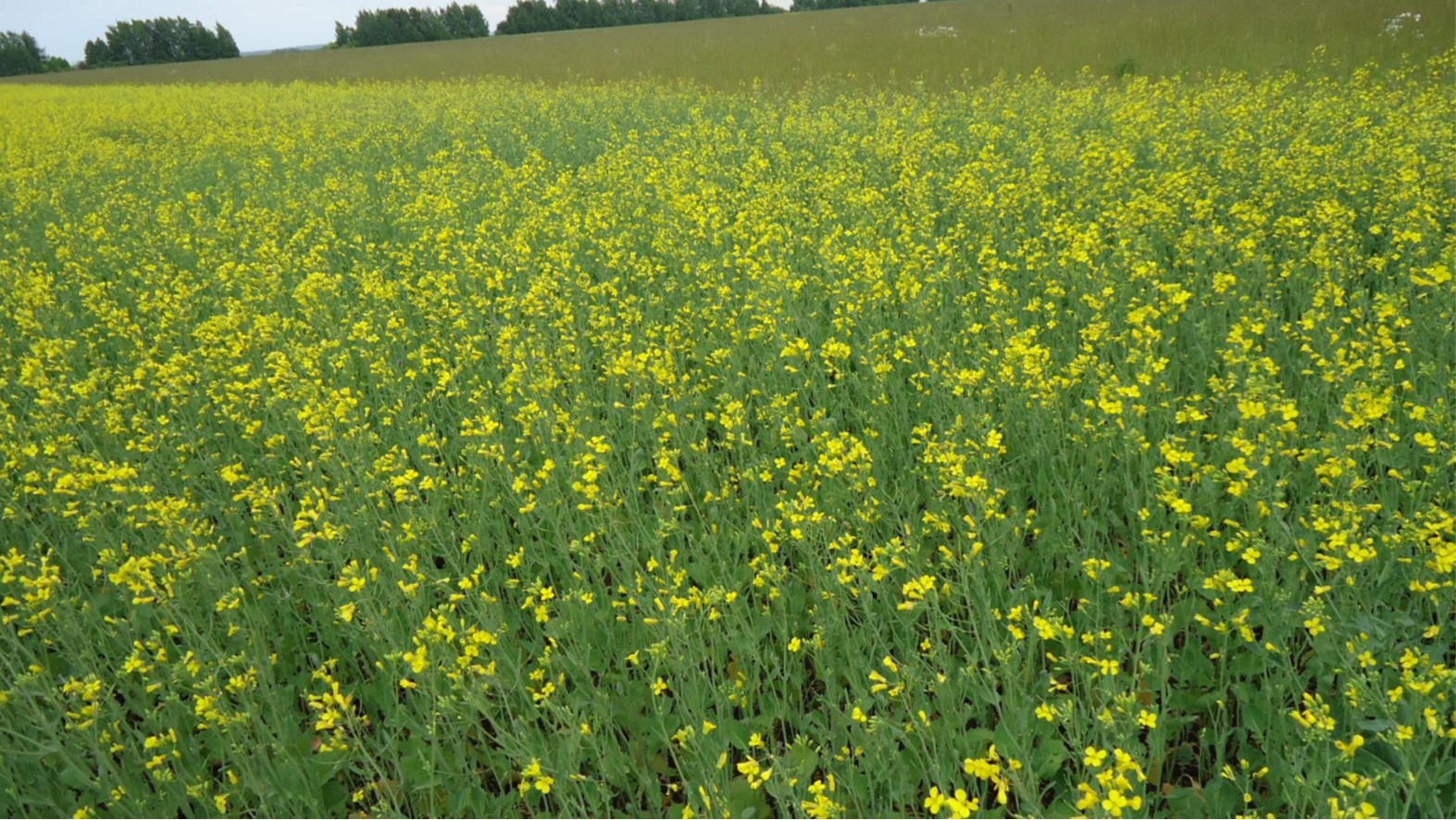 Выращивание ярового рапса на маслосемя и для возделывания на силос: подбор сортов, обработка семенного материала, сроки посевов, схема минерального питания




Докладчик: 
Нижегородов Игорь Александрович, главный агроном, консультант 
ООО ПО «Сиббиофарм»
Подбор сортов и гибридов Рапса
(районированные сорта ярового рапса в Кировской области)
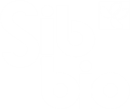 https://kleverkirov.ru/           https://glavagronom.ru/
Обработка семян ярового рапса
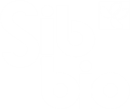 Целевые объекты – Болезни: фузариоз всходов и альтернариоз – потери до 40% посевов, а как же сильное снижение качества продукции
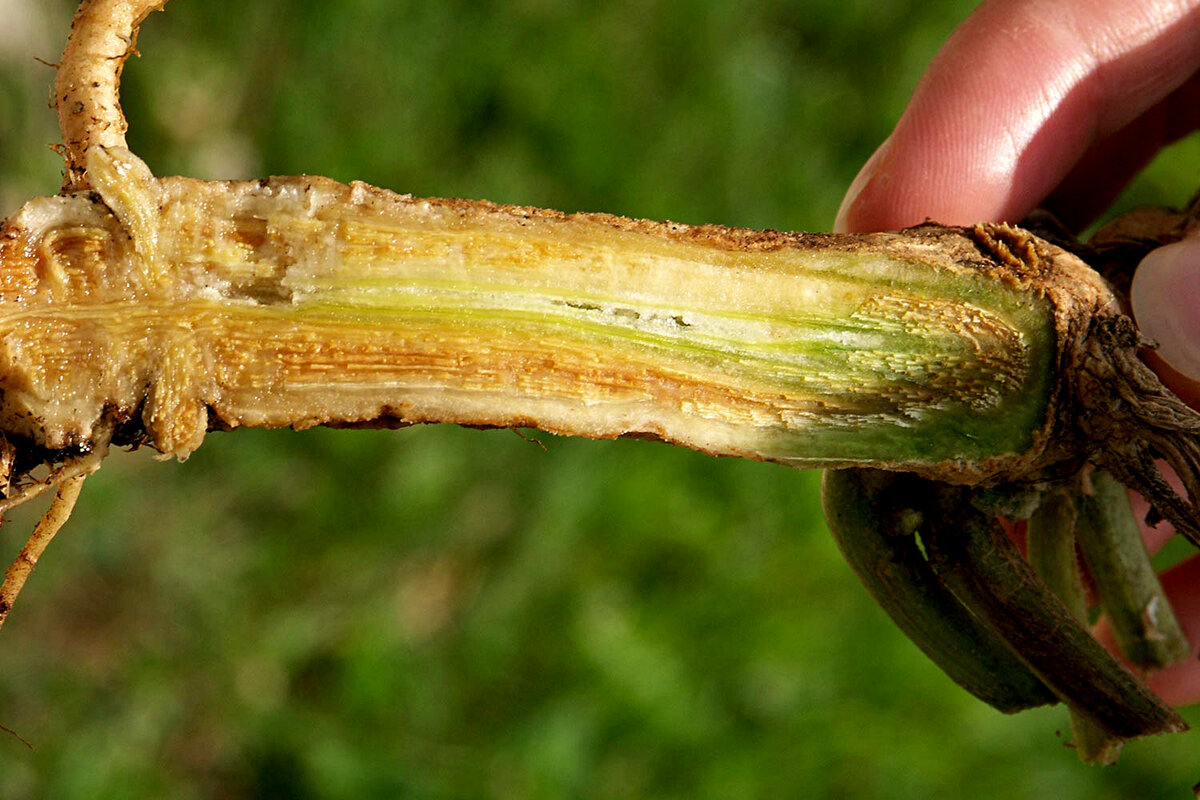 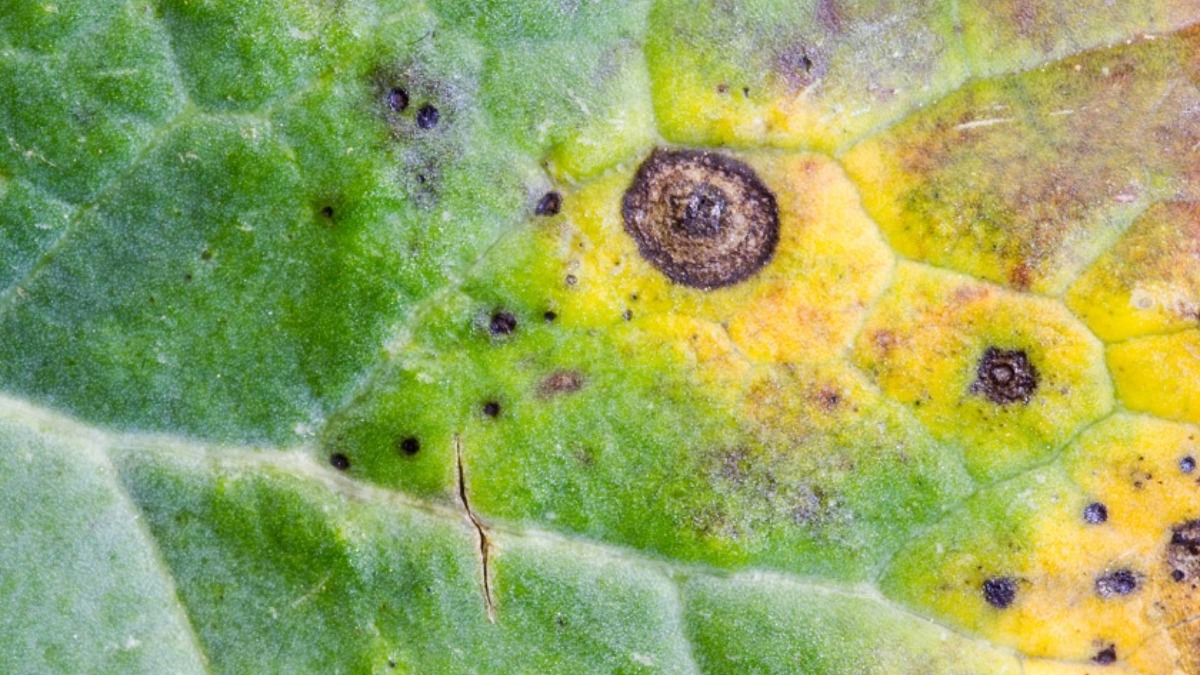 Обработка семян ярового рапса
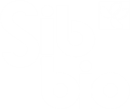 Целевые объекты – Вредители: крестоцветные блошки, капустная моль и рапсовый скрытнохоботник – потери 100%-е уничтожение всходов в течение 2-3 дней
Препараты сдерживали вредоносность примерно в течение 20 дней с момента обработки
Сроки сева
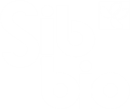 При выборе срока сева ярового рапса имеются противоречия: 
При ранних сроках почва обычно хорошо обеспечена влагой, но более засоренная, и при возврате холодов сорняки растут более интенсивно, чем рапс. 
При задержке сроков сева и поздней предпосевной культивации, напротив, более полно уничтожаются сорняки и их проростки, но запасы влаги в почве снижаются, и не всегда можно получить дружные всходы.
Оптимальный срок сева рапса следует адаптировать в зависимости от прогноза погодных условий и интенсивности засоренности каждого поля, начинают сев при температуре почвы +5–8°С на глубине сева. Кроме того, он выбирается с учетом того, чтобы всходы не попали под весенние заморозки. В среднем, такие температуры почвы складываются уже во 2ой декаде мая. Учитывая все критерии посева ярового рапса, определяем оптимальный срок посева - это 2ая декада мая.
При проведении в одном хозяйстве посева всего рапса только в оптимальные сроки может возникнуть ситуация, когда засушливый период совпадет с фазой интенсивного роста и развития рапса, и его урожайность будет низкой. Поэтому для ежегодного получения наибольших валовых сборов высококачественных семян рапса в каждом хозяйстве целесообразно посев проводить поэтапно: на 40% площадей его следует проводить в ранние сроки, а затем по 30% — через 10 дней. При ранних весенне-полевых работах и высокой нагрузке при уборке на комбайн: 30-40-30%.
Схема минерального питания ярового рапса
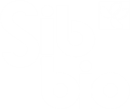 Культура выносит с одной тонной урожая N 38 - P 24 - K 40 - S 6,8 кг/га

Схема минерального питания должна строиться следующим образом:

Вынос элементов питания × Планируемая урожайность = Количество необходимых удобрений
Пример: 
Вынос рапса – N 38, P 24, K 40, S 6,8. Планируемая урожайность – 1,9 т/га (19 ц/га). Перемножаем вынос каждого элемента на планируемую урожайность: 
N 38 × 1,9 = 72 кг.д.в./га 
P 24 × 1,9 = 46 кг.д.в./га 
K 40 × 1,9 = 76 кг.д.в./га 
S 6,8 × 1,9 = 13 кг.д.в./га 
Получив эти цифры, можно рассчитать дозы удобрений, которые необходимо внести. 
Для ярового рапса фосфор, калий и серу вносят с осени. Азот делится на 2 части - 60 % под предпосевную обработку, 40 % в фазу стеблевания.
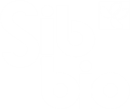 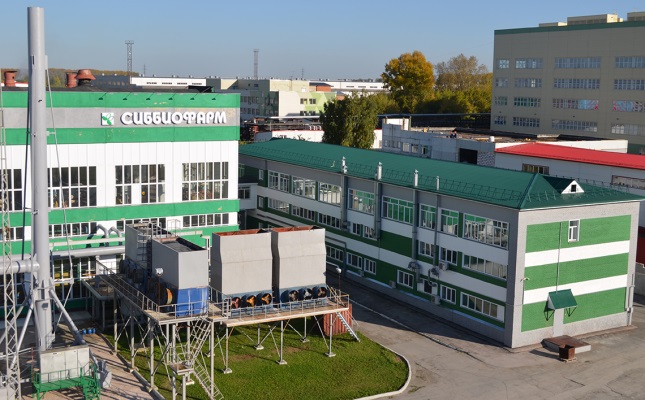 Применение биологических средств защиты растения и микробных удобрений как отдельно так и интегрированно с химическими препаратами в сельском хозяйстве при выращивании зерновых и многолетних бобовых трав




Докладчик: 
Нижегородов Игорь Александрович, главный агроном, консультант 
ООО ПО «Сиббиофарм»
SibBio – биотехнологическая компания
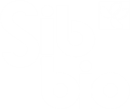 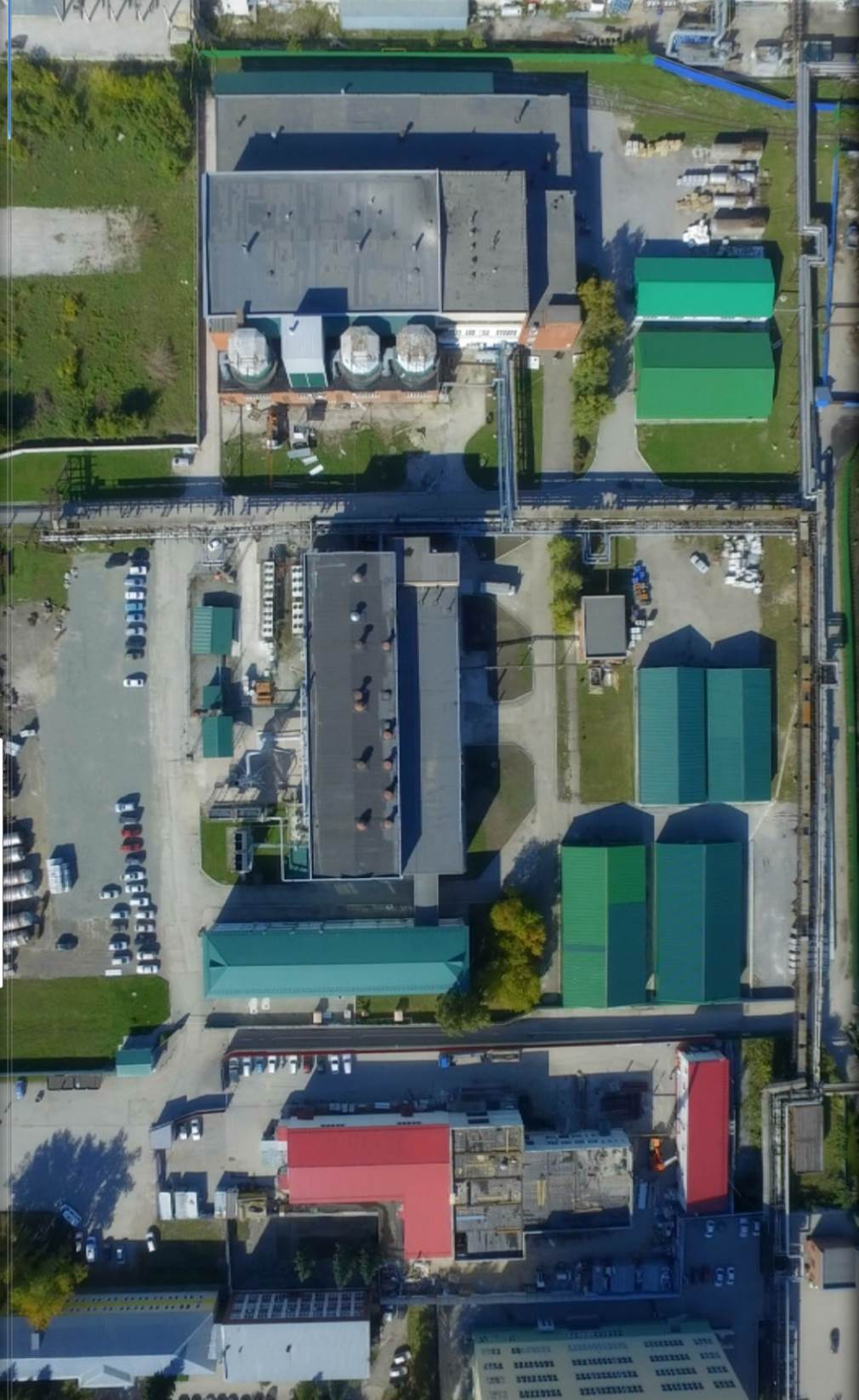 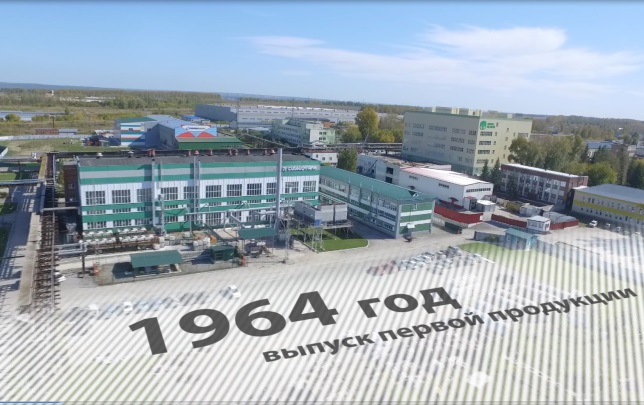 Инфраструктура предприятия:
занимаемая территория – 6,4 га

площадь производственных помещений - 12000 м2

компрессорный и холодильный комплекс

складские помещения – 3000 м2

автономный энергетический комплекс
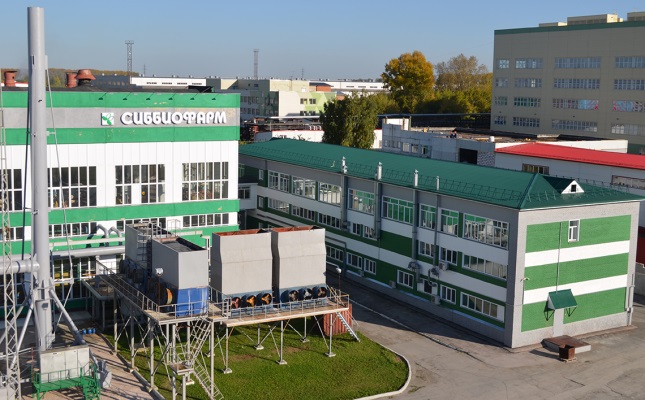 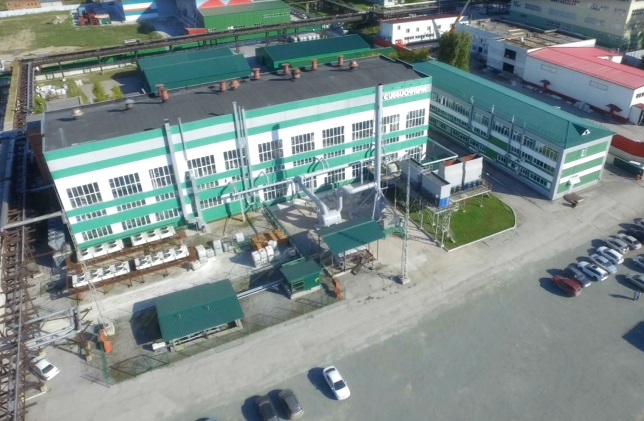 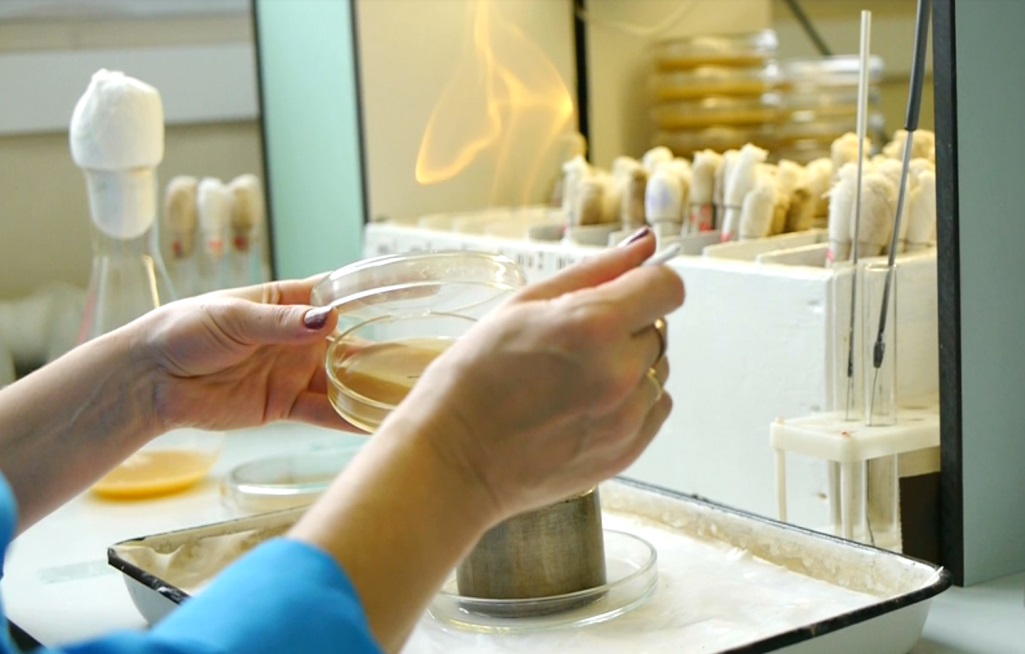 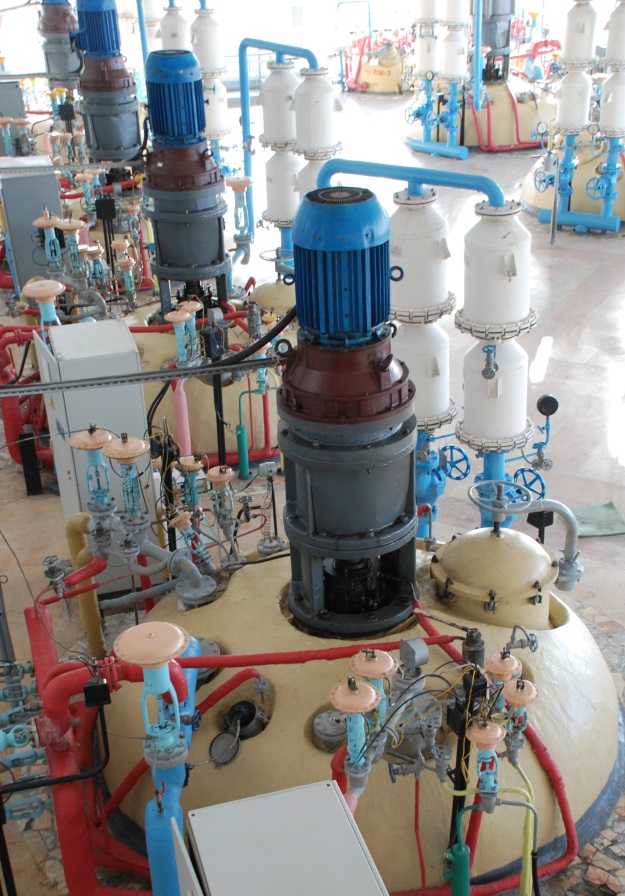 Технологическое оснащение:

участок приготовления питательных сред

ферментационные мощности -10 аппаратов по 63 м3 с автоматической системой управления технологическим процессом

вакуум выпарная установка пленочного типа производительностью 10000л/час по испаряемой влаге

вакуум барабанный фильтр  с поверхностью фильтрации 40 м2

четыре фильтр-пресса с общей площадью 300 м2

четыре ультрафильтрационных установки по 700 м2, т.е. 2800 м2

три распылительные сушилки с производительностью 1600 л/час по испаряемой влаге каждая

центральная производственная лаборатория

служба технического и санитарного контроля

пилотное оборудование для масштабирования опытно-промышленных технологий
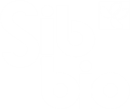 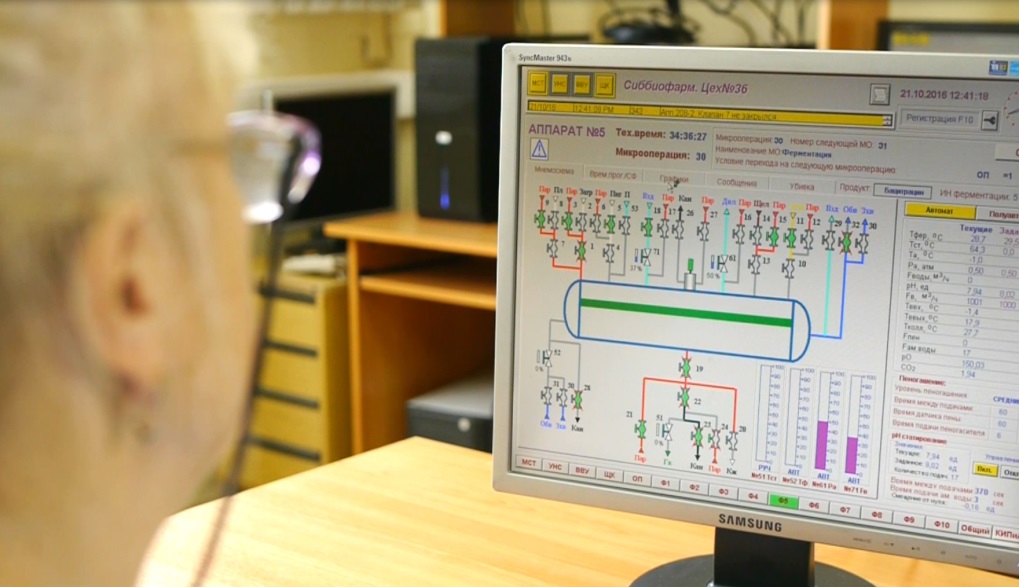 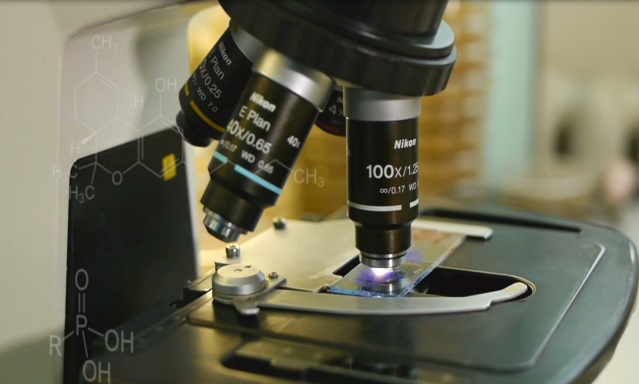 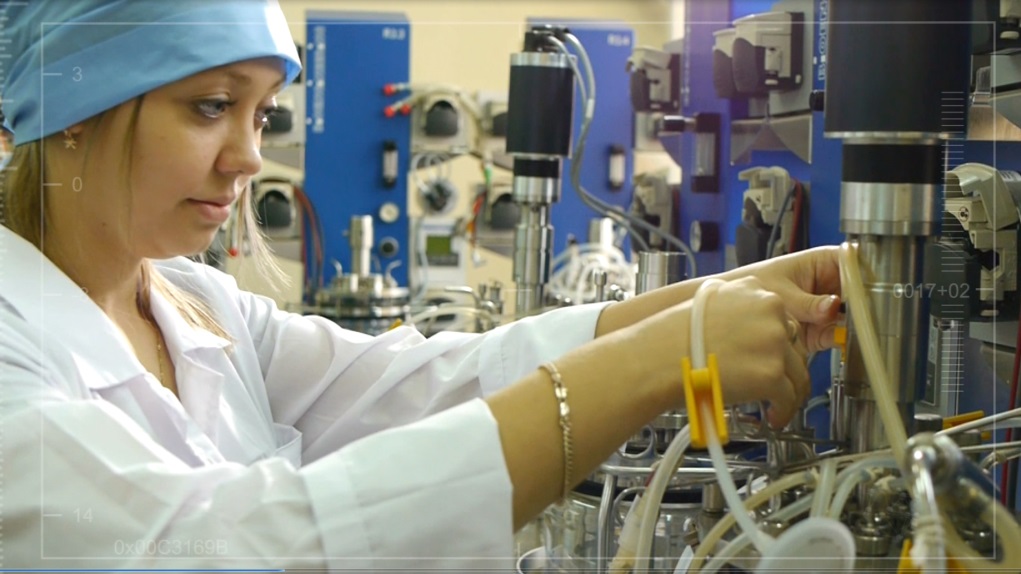 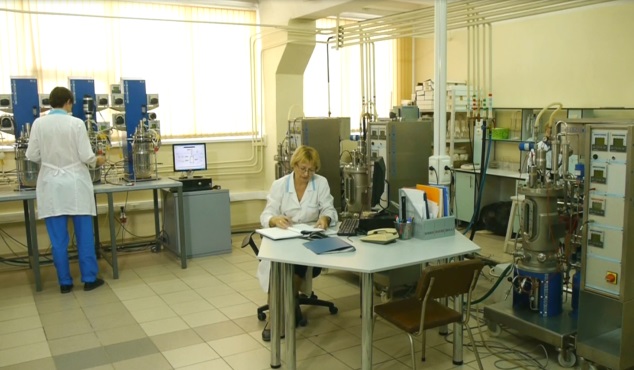 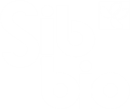 Компания ООО ПО «Сиббиофарм» в очередной раз получила подтверждение Organic Standard, согласно которому предприятие уполномочено вести деятельность по производству и реализации продукции, пригодной для использования в органическом сельском хозяйстве.
БАКТОФИТ®
ЛЕПИДОЦИД®
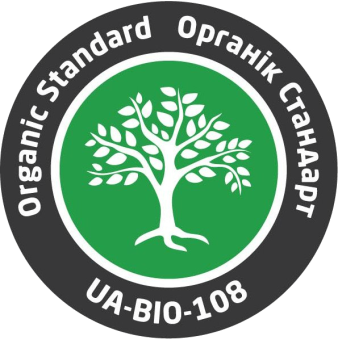 БИТОКСИБАЦИЛЛИН™
ГИББЕРСИБ®
АЗОФИТ®
В июле 2020 года ПО «Сиббиофарм» получило подтверждение Organic Standard
Препараты: БАКТОФИТ®, ЛЕПИДОЦИД®, БИТОКСИБАЦИЛЛИН™, ГИББЕРСИБ® имеют официальное подтверждение о пригодности для использования в органическом сельском хозяйстве.
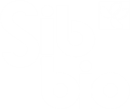 БИОФУНГИЦИД БАКТОФИТ®
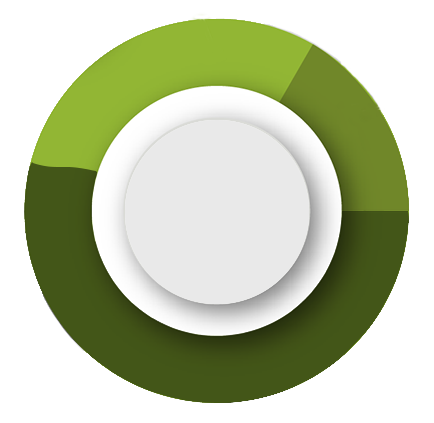 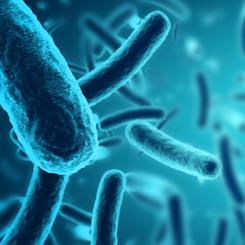 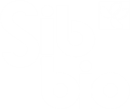 Защитный эффект
Прямое действие:
Выделение бактериоцинов, подавляющие рост и развитие патогенов
Выделение ферментов (хитиназы, амилазы, протеазы и т.д.). Хитиназа разрушает клеточную стенку патогенных грибов.
Активизация физиологический и биохимических процессов в семенах, повышение их всхожести и ускорения прорастания. 
Колонизация корней и прикорневой зоны растений.
Индукция защитных реакций:
Длительная фотосинтетическая активность
Предотвращение накопления «гормонов стресса» - абсцизовой кислоты и т.д.
Поддержка уровня гормонов активаторного типа –ауксины, цитокинины, гиббереллины
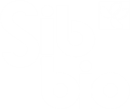 БИОИНСЕКТИЦИД ЛЕПИДОЦИД®
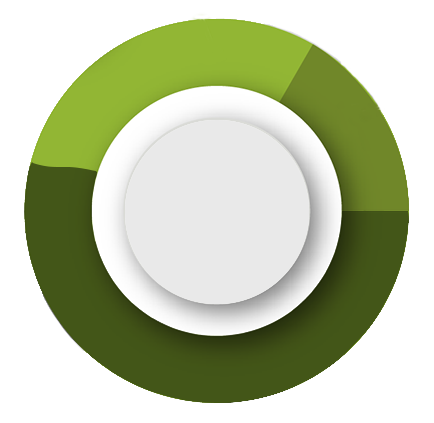 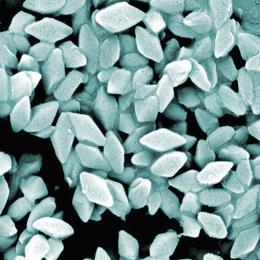 ЛЕПИДОЦИД®
Механизм действия
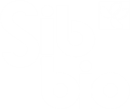 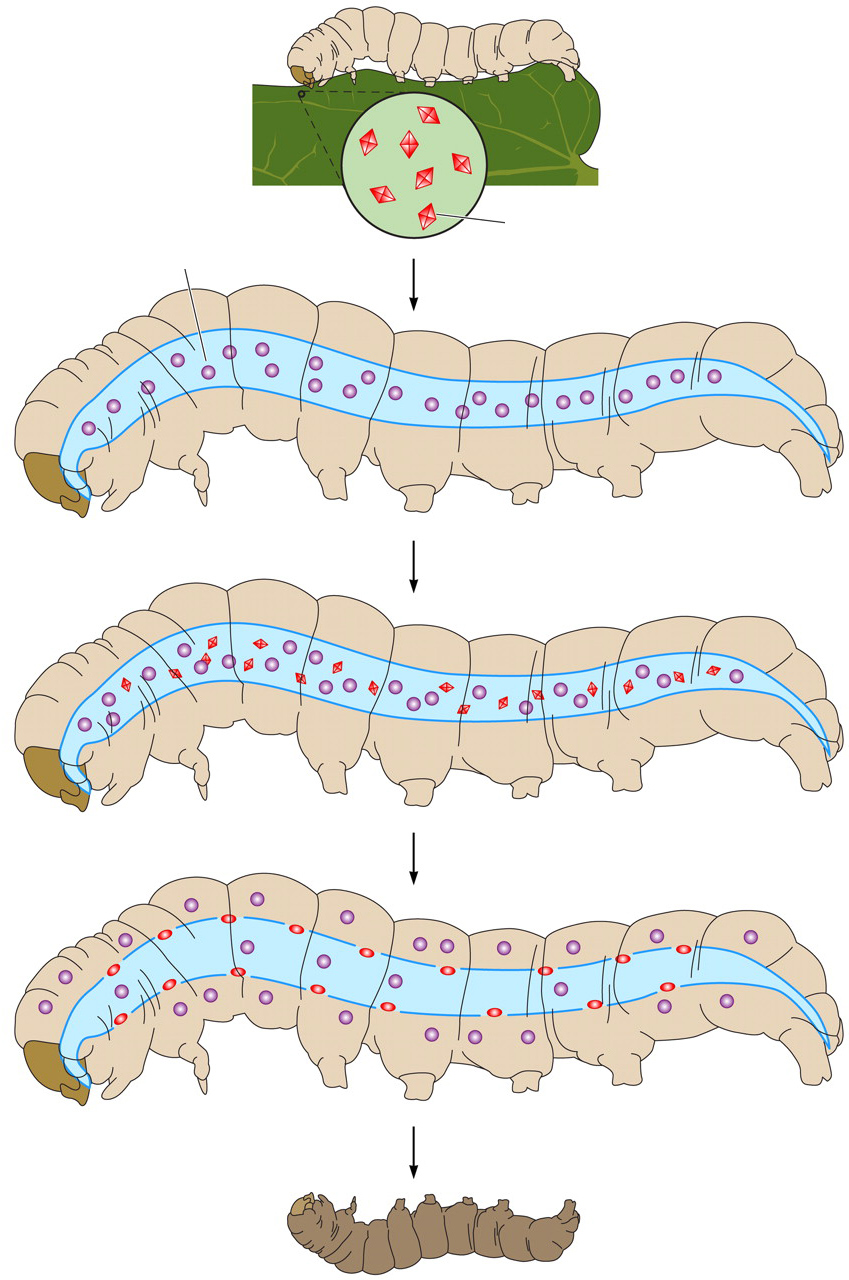 Продуцент - Bacillus thuringiensis var. kurstaki
Действующие агенты – белковый эндотоксин, споры культуры-продуцента
Эндотоксин
1
При попадании с листьями растений в организм гусениц ЛЕПИДОЦИД® вызывает у вредителей кишечный токсикоз (угнетение секреции пищеварительных ферментов и нарушений функций кишечника). 

Повреждения, нанесенные кишечному тракту, первоначально нарушают способность гусеницы переваривать пищу и вызывают приостановку питания. Аппетит насекомых снижается через 1-4 часа после проникновении препарата в тело вредителя.

Активированный в кишечном тракте токсин вызывает повреждение внутренней оболочки кишечника гусеницы, в результате чего нарушается осмотическое равновесие, приводящее к просачиванию щелочного содержимого кишечника в полость ее тела. 

Споры прорастают, в полости тела размножаются бактерии, формируется септицемия, в исходе наступает гибель гусениц, которая происходит через 1-4 дня.
2
3
4
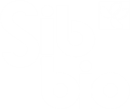 БИОИНСЕКТОАКАРИЦИД БИТОКСИБАЦИЛЛИН™
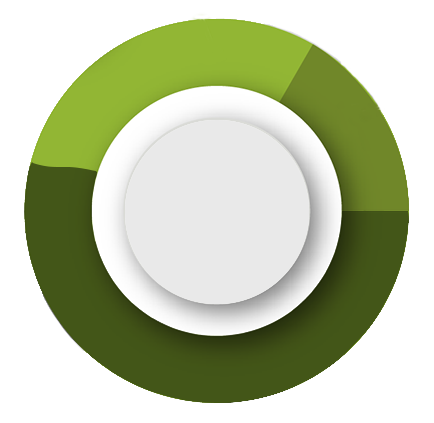 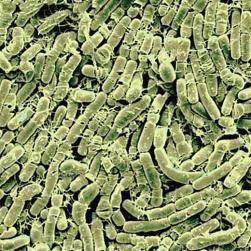 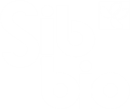 БИТОКСИБАЦИЛЛИН™ Механизм действия
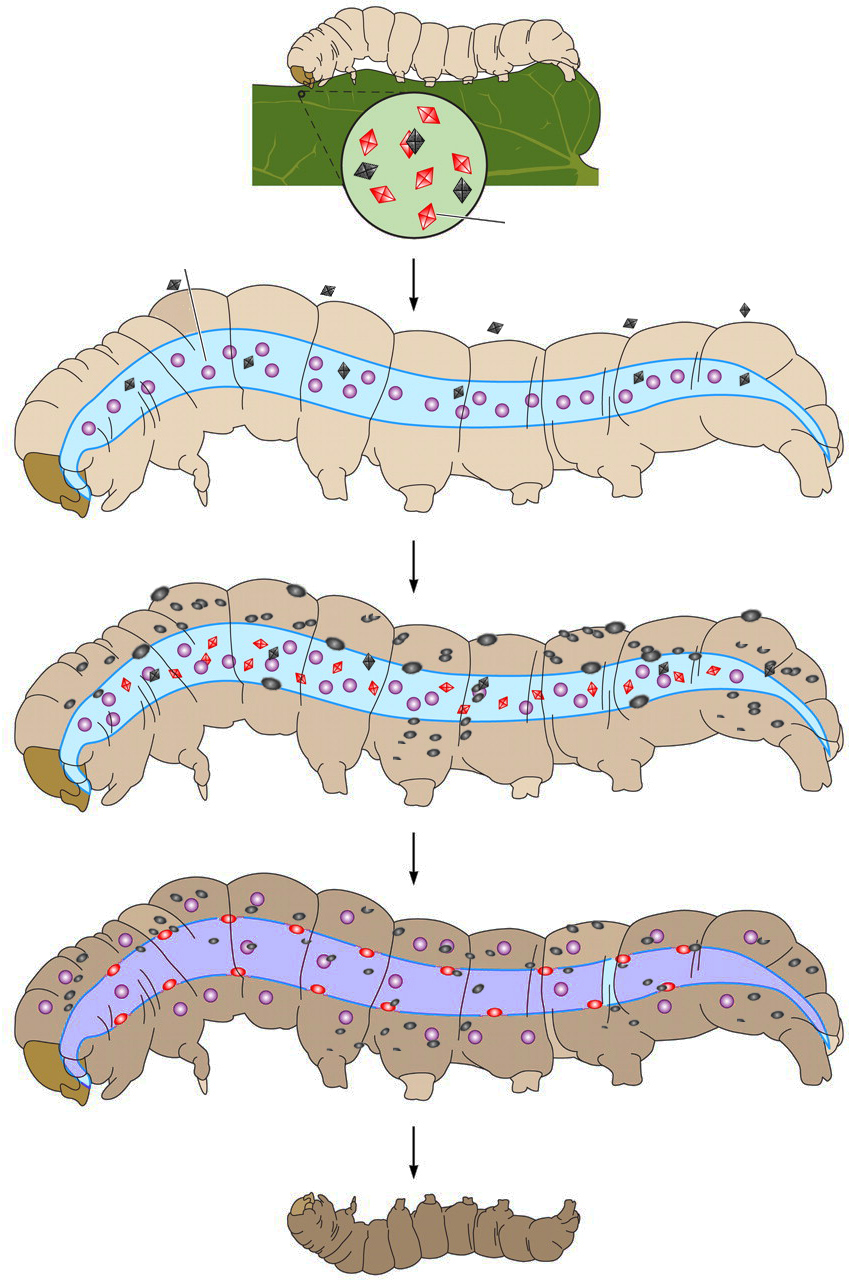 Экзотоксин
Продуцент - Bacillus thuringiensis var. thuringiensis
Действующие агенты – β-экзотоксин, белковый эндотоксин, споры культуры-продуцента
Эндотоксин
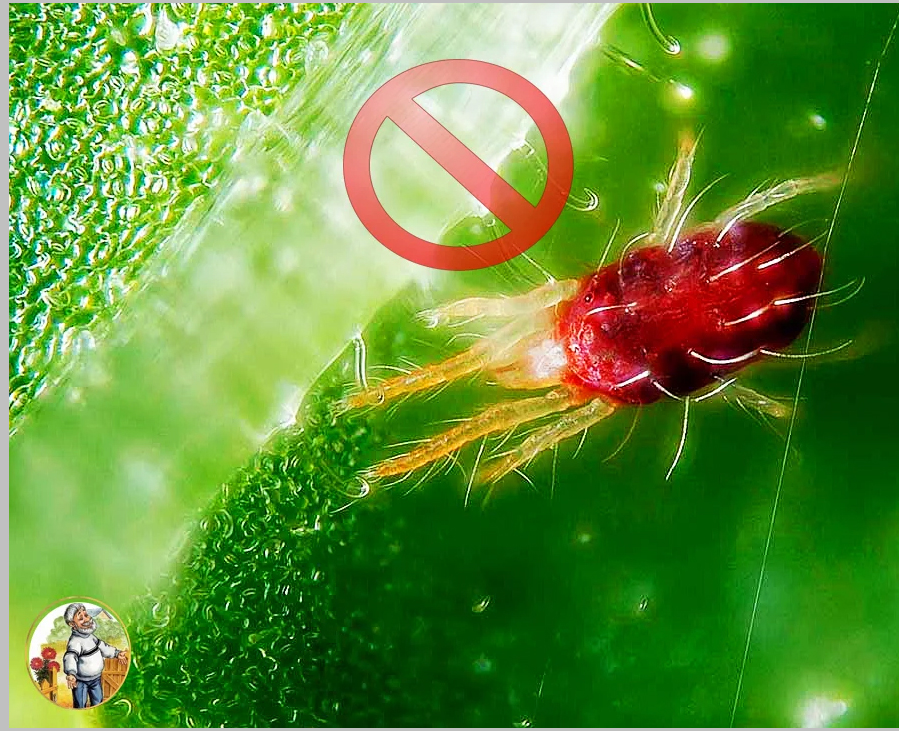 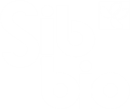 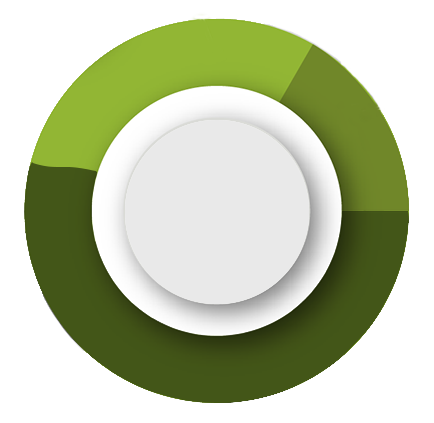 Природный регулятор роста растений ГИББЕРСИБ® 
(фитогормон дитерпеновой природы)
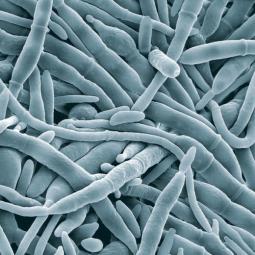 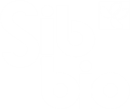 Микробиологическое удобрение
АЗОФИТ®
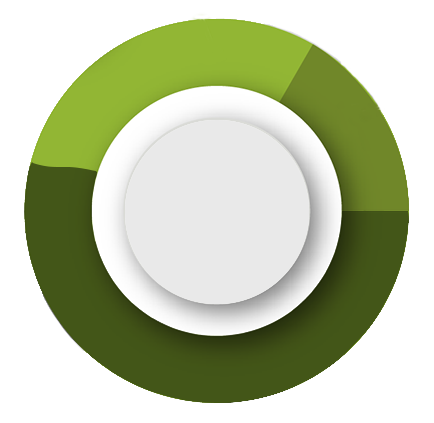 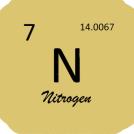 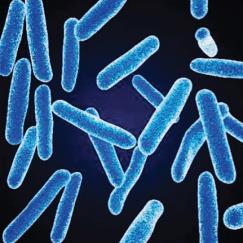 АЗОФИТ®
микробиологическое удобрение
Механизм действия
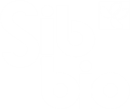 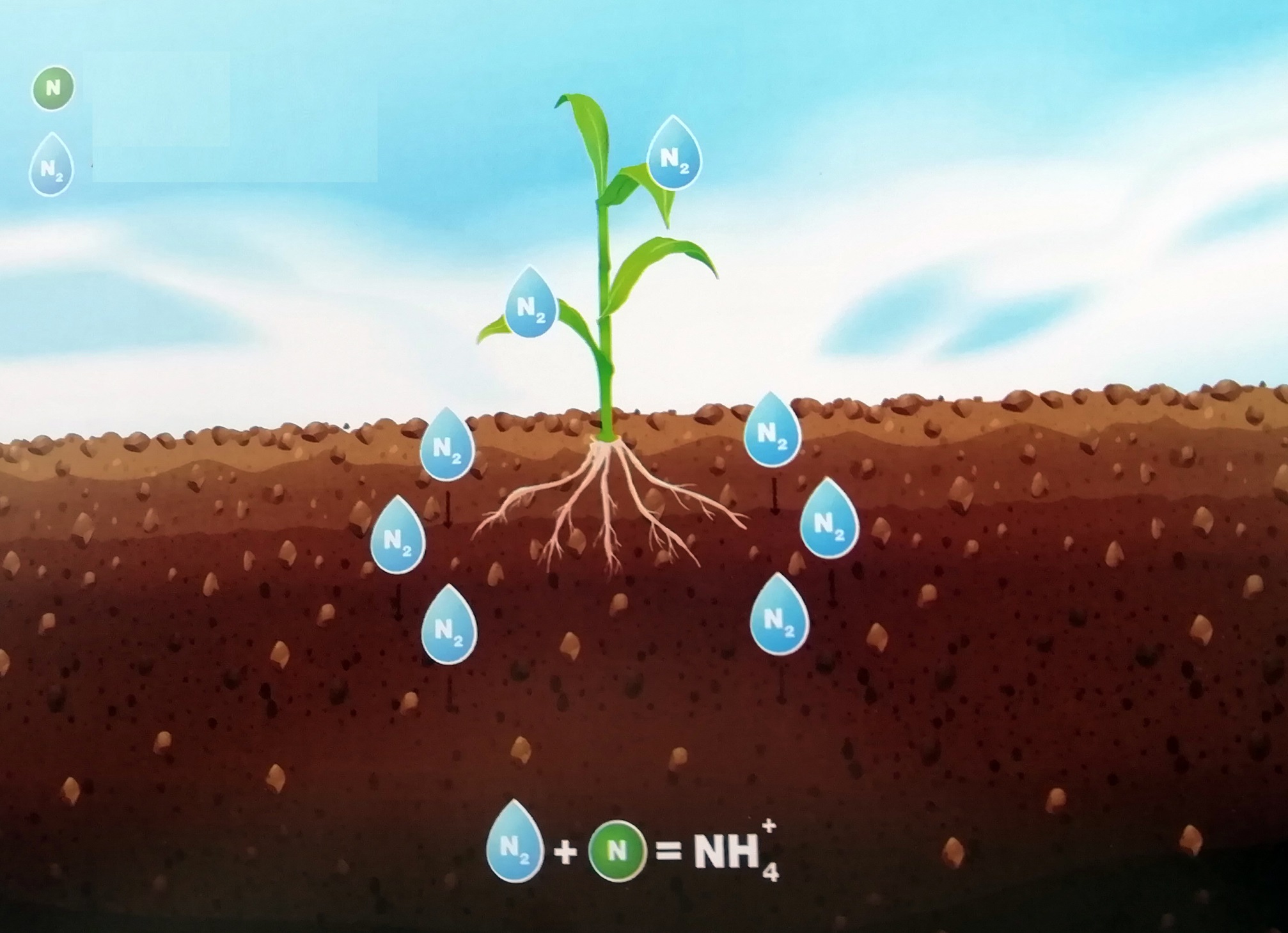 Бактерии, фиксируя атмосферный азот, выделяют его в почву в доступной для растения форме. За счет этого компенсируется недостаток  минерального азота в почве и  усиливается выделение витаминов, ростостимулирующих и антибиотических веществ. Витамины способствуют восстановлению обменных процессов в растениях и усиливают фотосинтез. Ростостимулирующие вещества, ауксины, усиливают корнеобразование и увеличивают корневую массу, ускоряют интенсивность роста растений, повышают урожайность. Бактириоцины повышают устойчивость к заболеваниям, особенно, корневым гнилям.
АЗОФИТ ®

Атмосферный азот
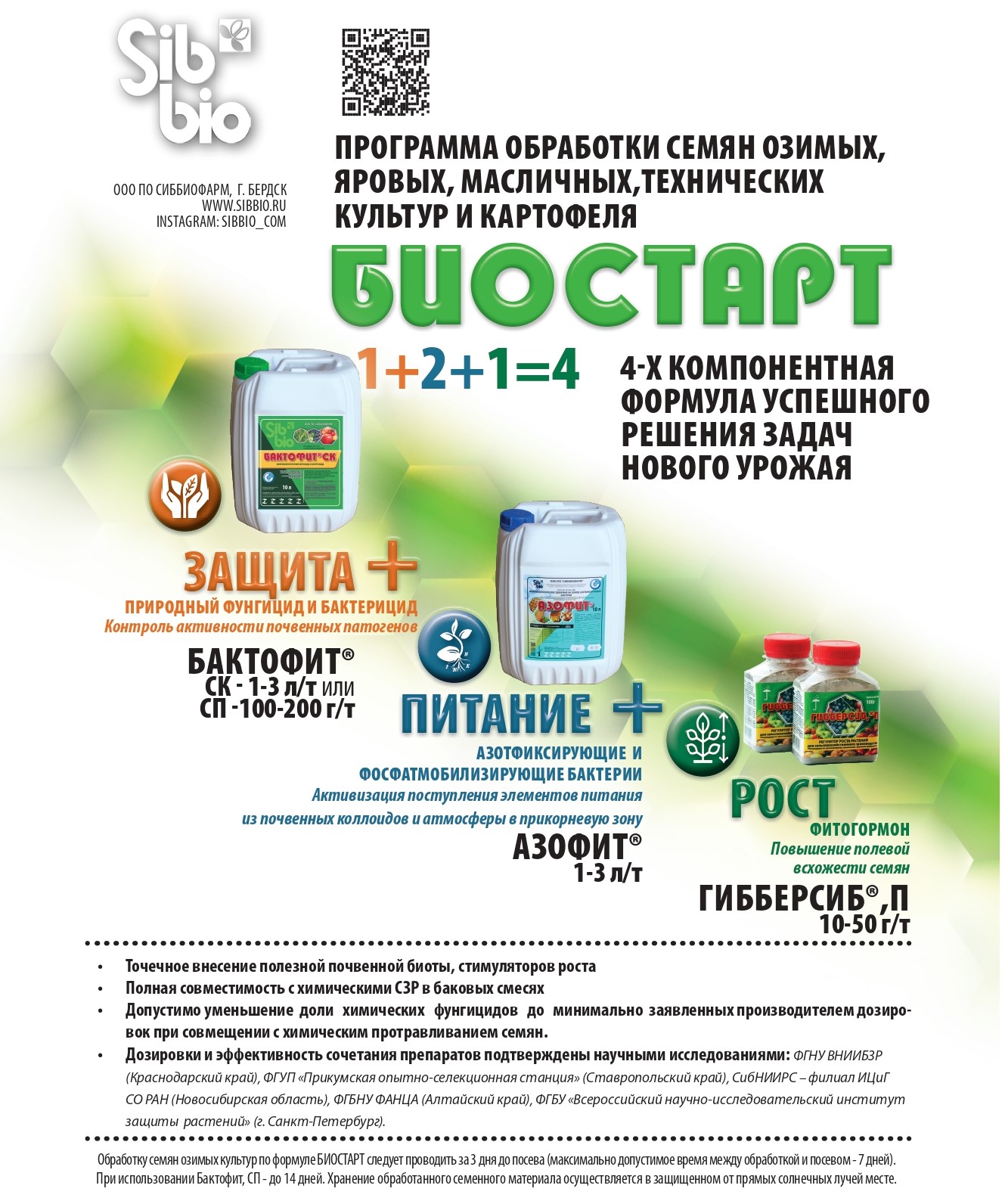 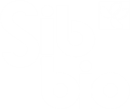 Экономика

Азофит – 20 кг доступных азота-фосфора-калия (ДАФК)/1 га
 
Аммофоска 16-16-16 – 30 руб/кг
16% это 0,16 кг ДАФК в 1 кг удобрения
20 кг ДАФК это 125 кг аммофоса = 3750 руб
 
Азофит (азот) + Азофит (фосфор) на 1 тн.семян – 2 л = 492 руб/тн При норме высева 280 кг/га = 138 руб/га
Азофит (азот) + Азофит (фосфор) по вегетации – 2 л/га = 492 руб/га
Итого Азофит (азот+фосфор) обработка семян+обработка по вегетации = 630 руб
 
Комплекс Биостарт (питание+защита+стимуляция роста) на 1 тн.семян = 1250 руб. При норме высева 280 кг/га = 350 руб/га
Комплекс Биостарт (питание+защита+стимуляция роста) по вегетации = 1250 руб/га
Итого комплекс Биостарт обработка семян+обработка по вегетации = 1600 руб
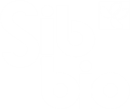 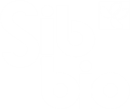 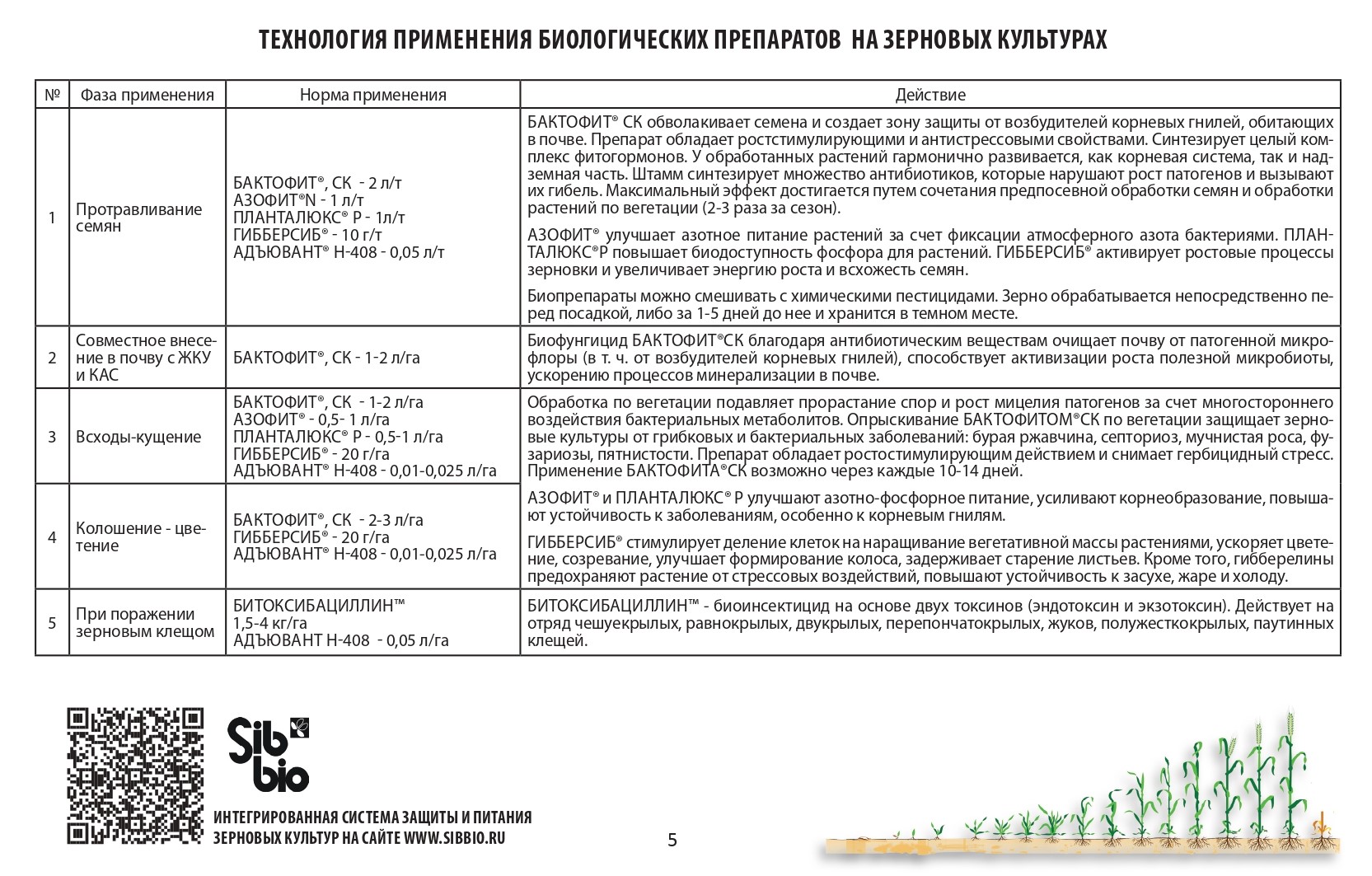 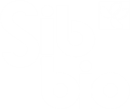 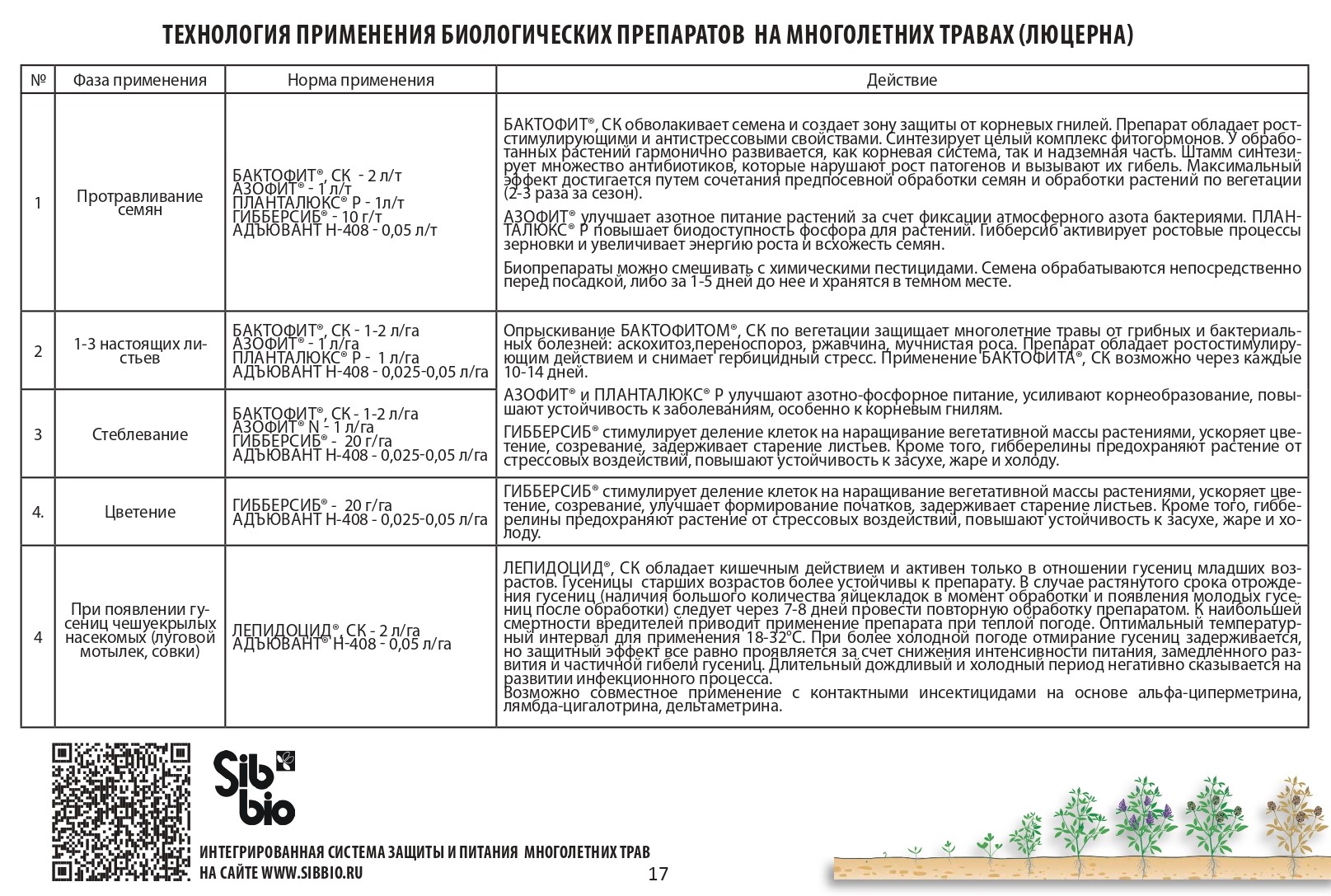 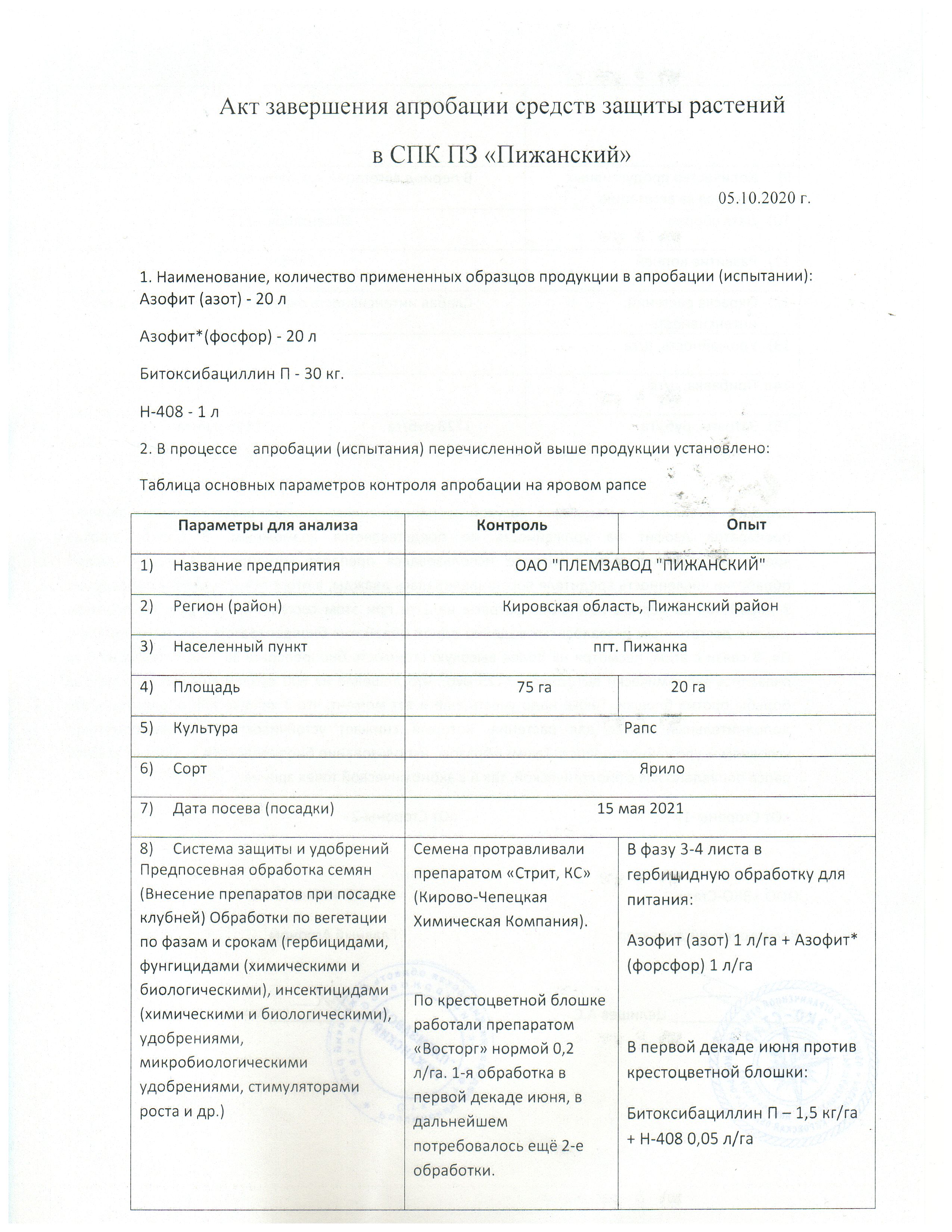 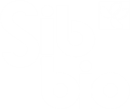 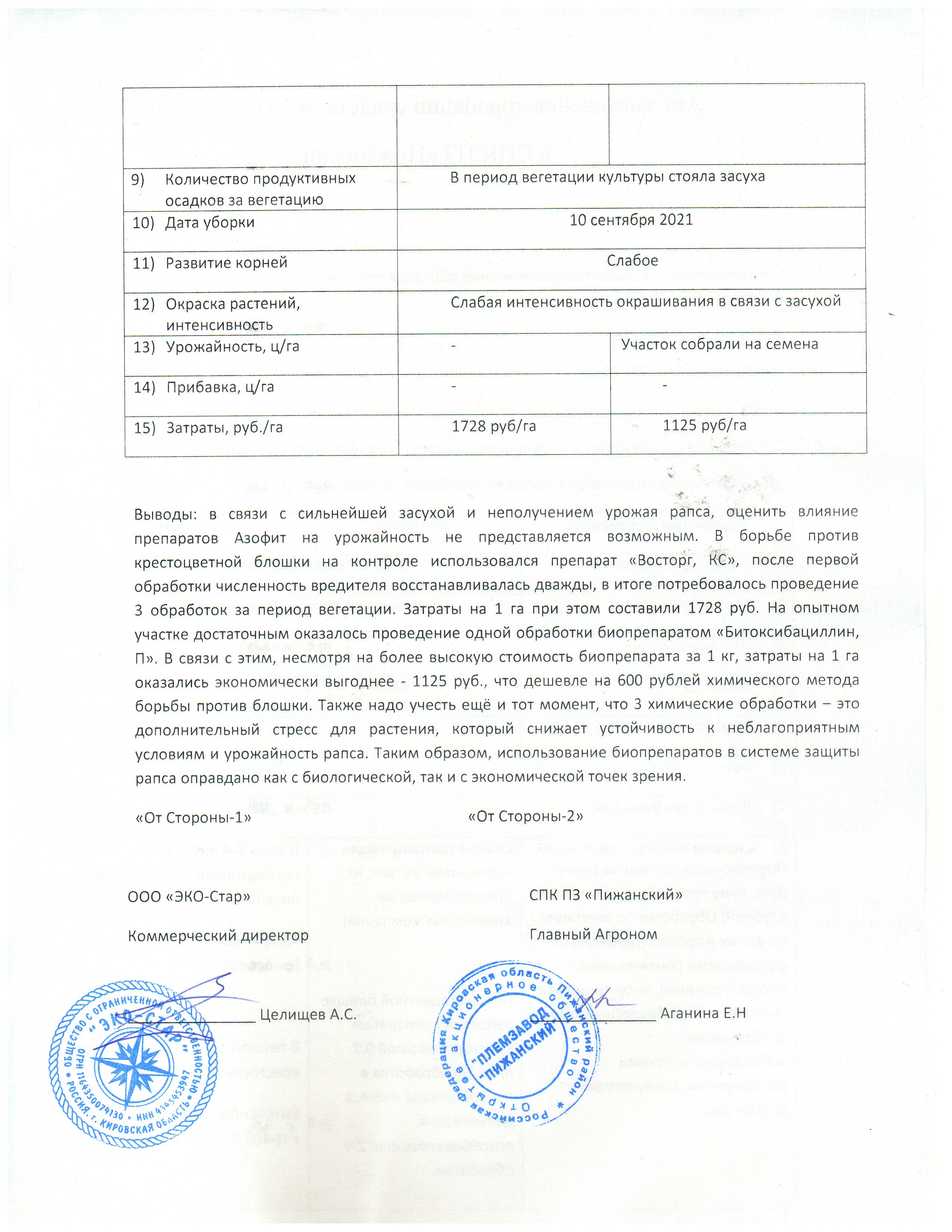 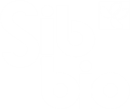 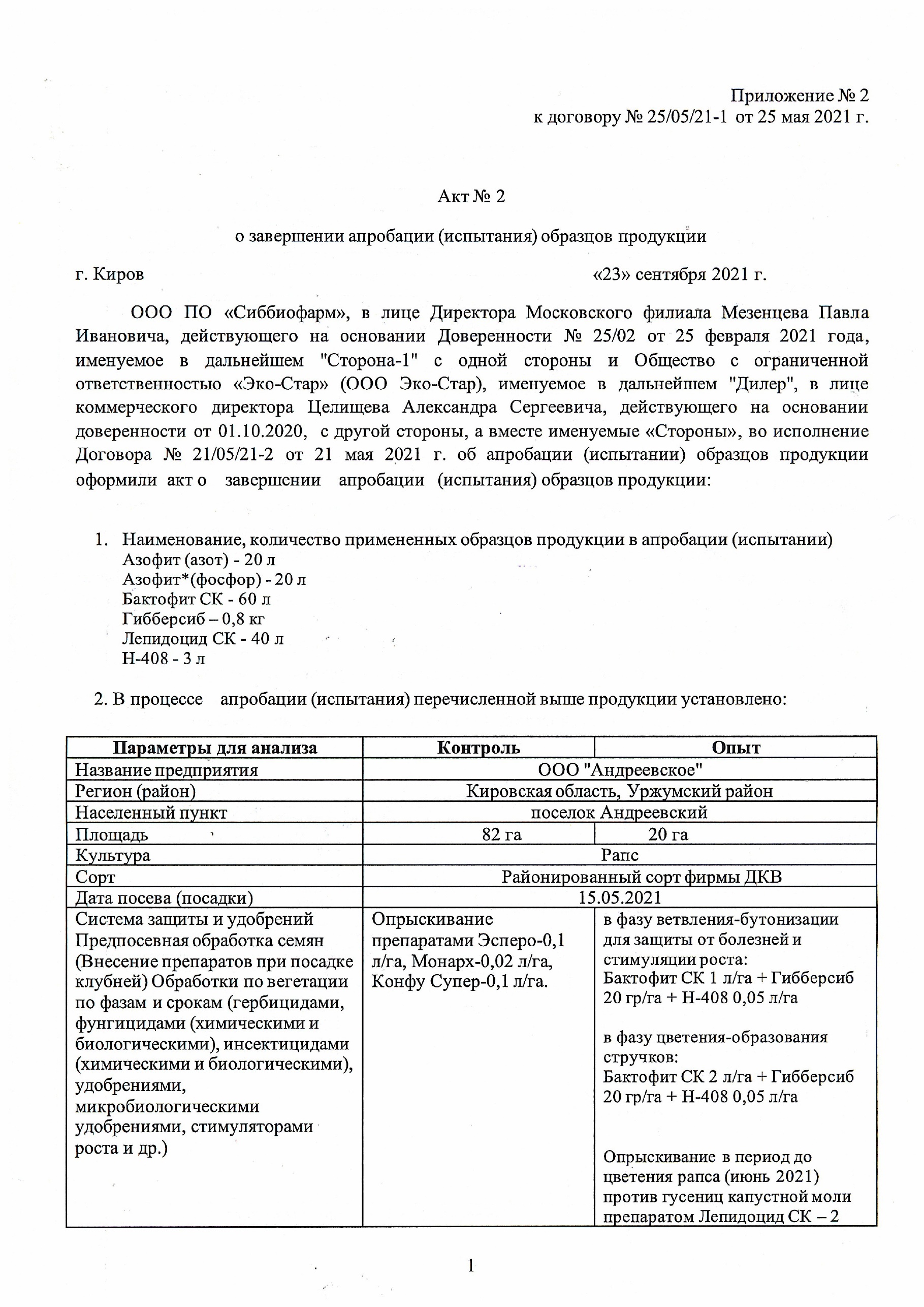 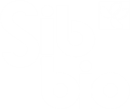 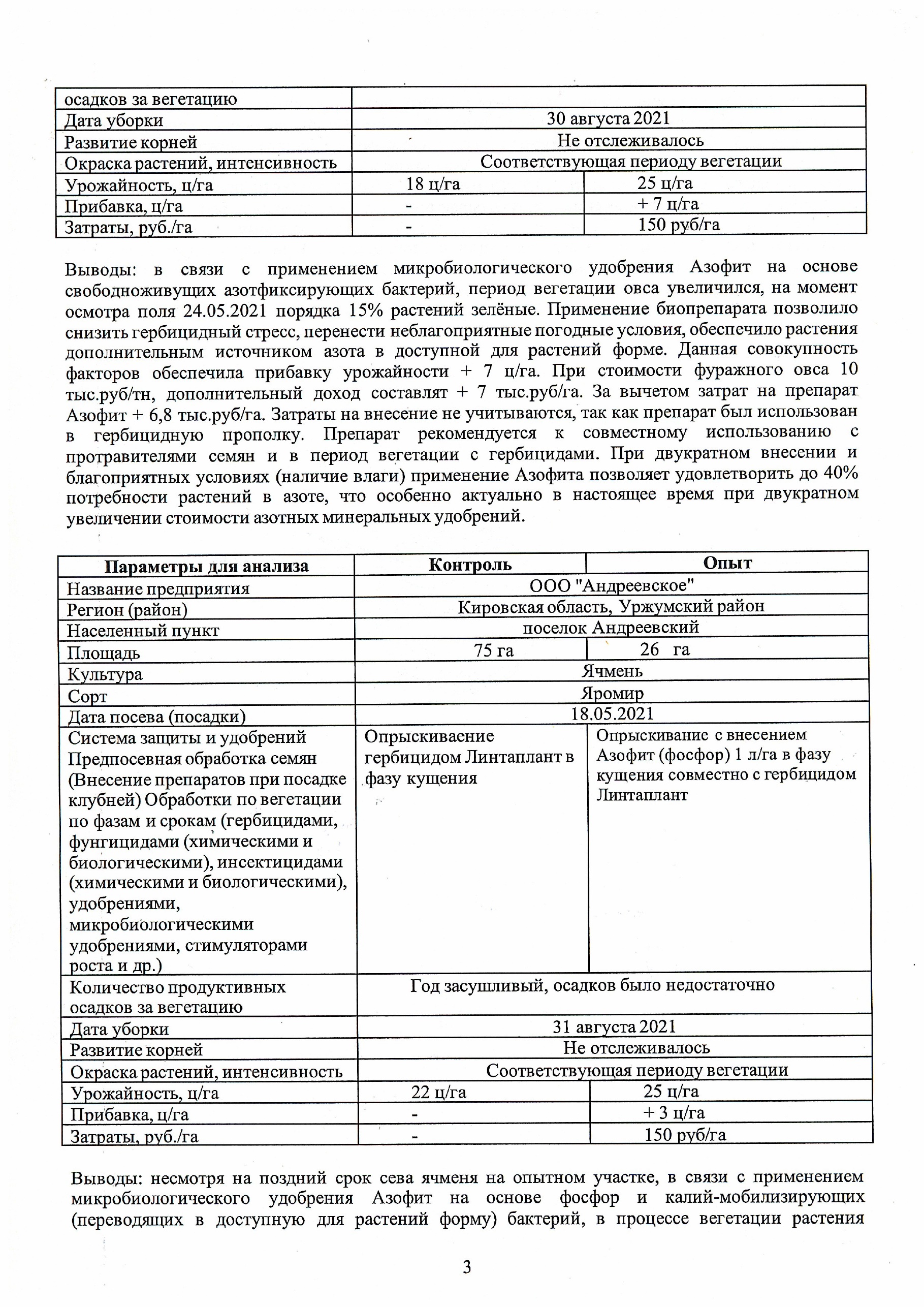 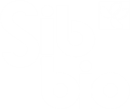 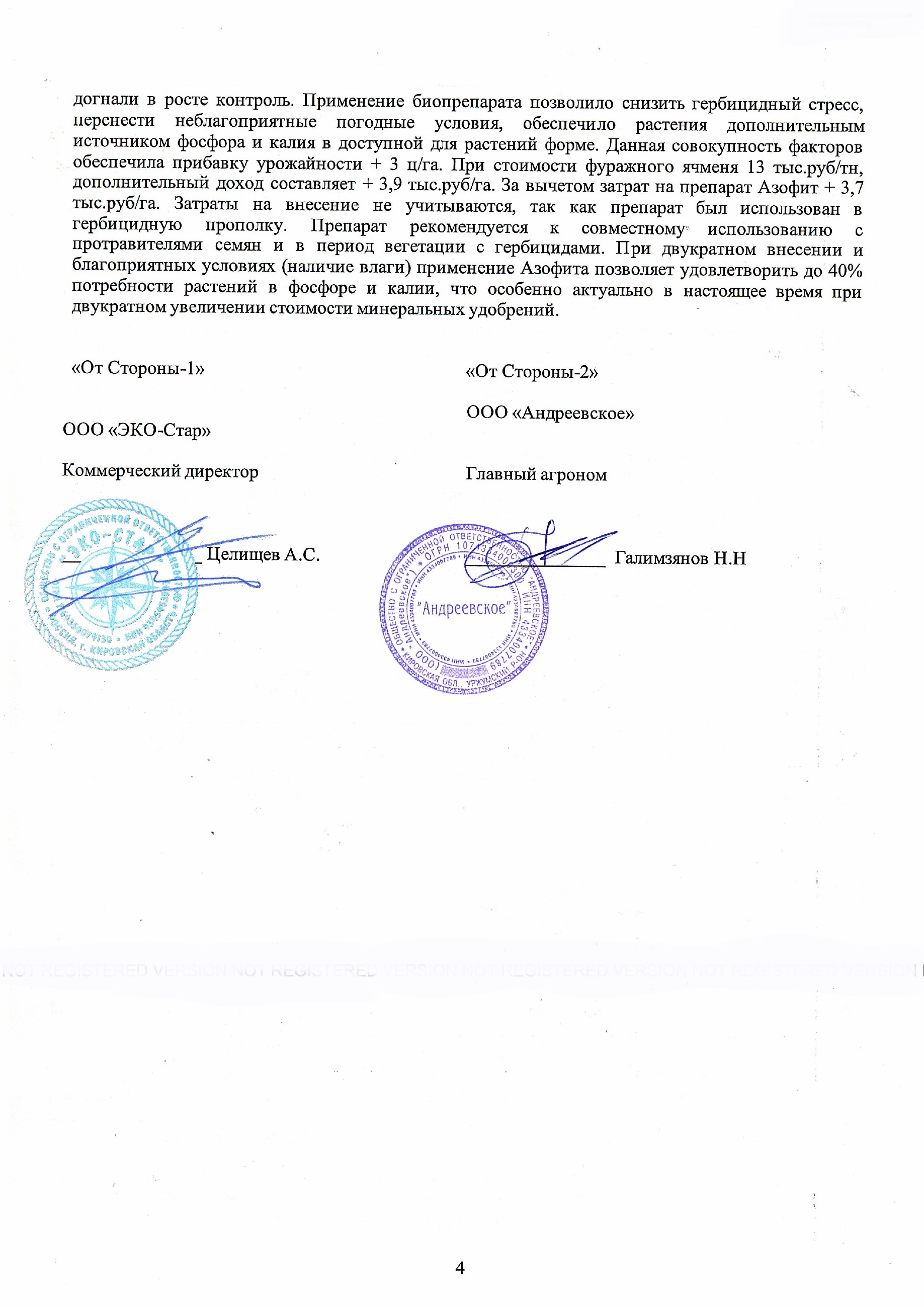 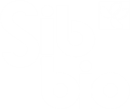 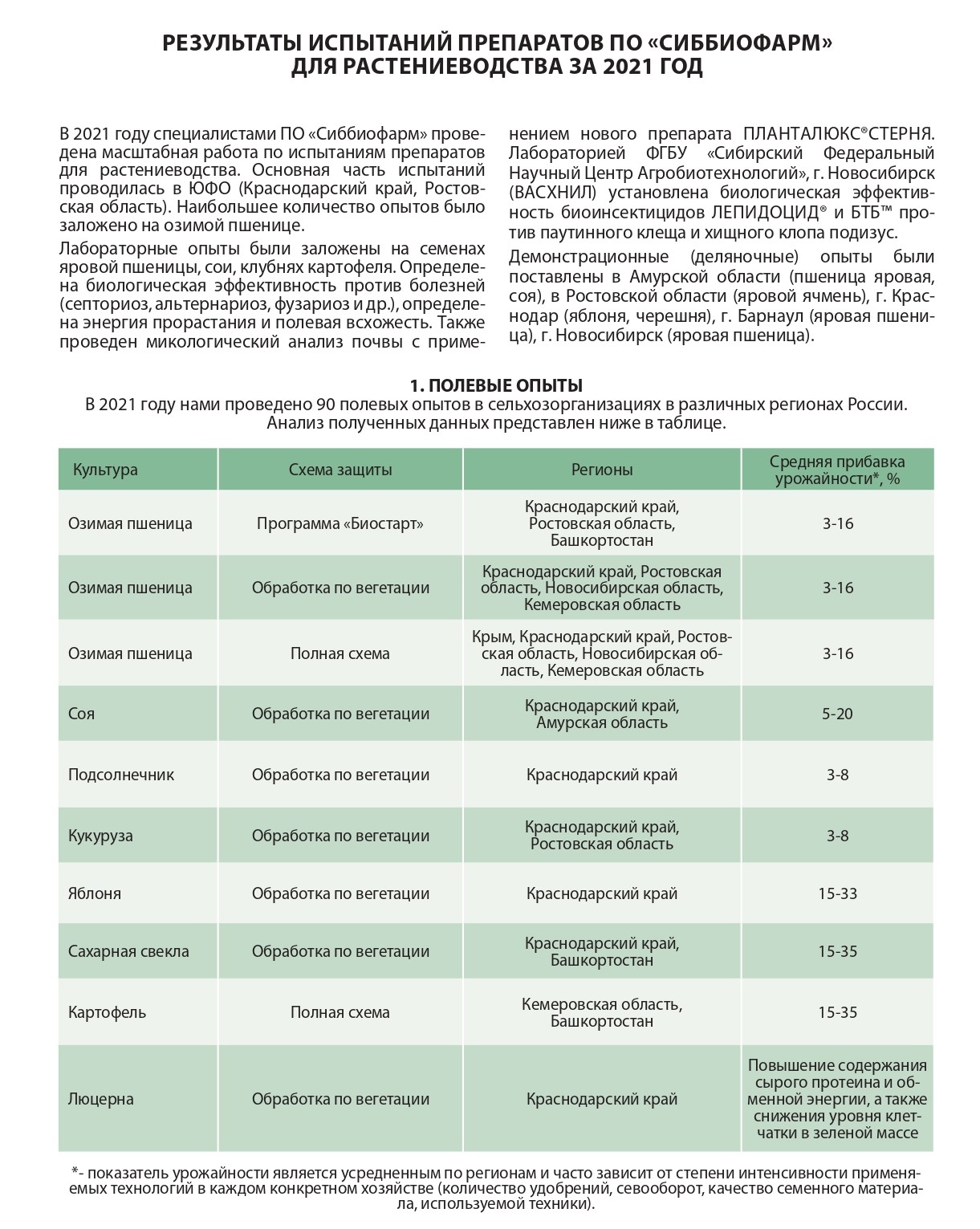 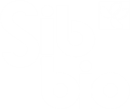 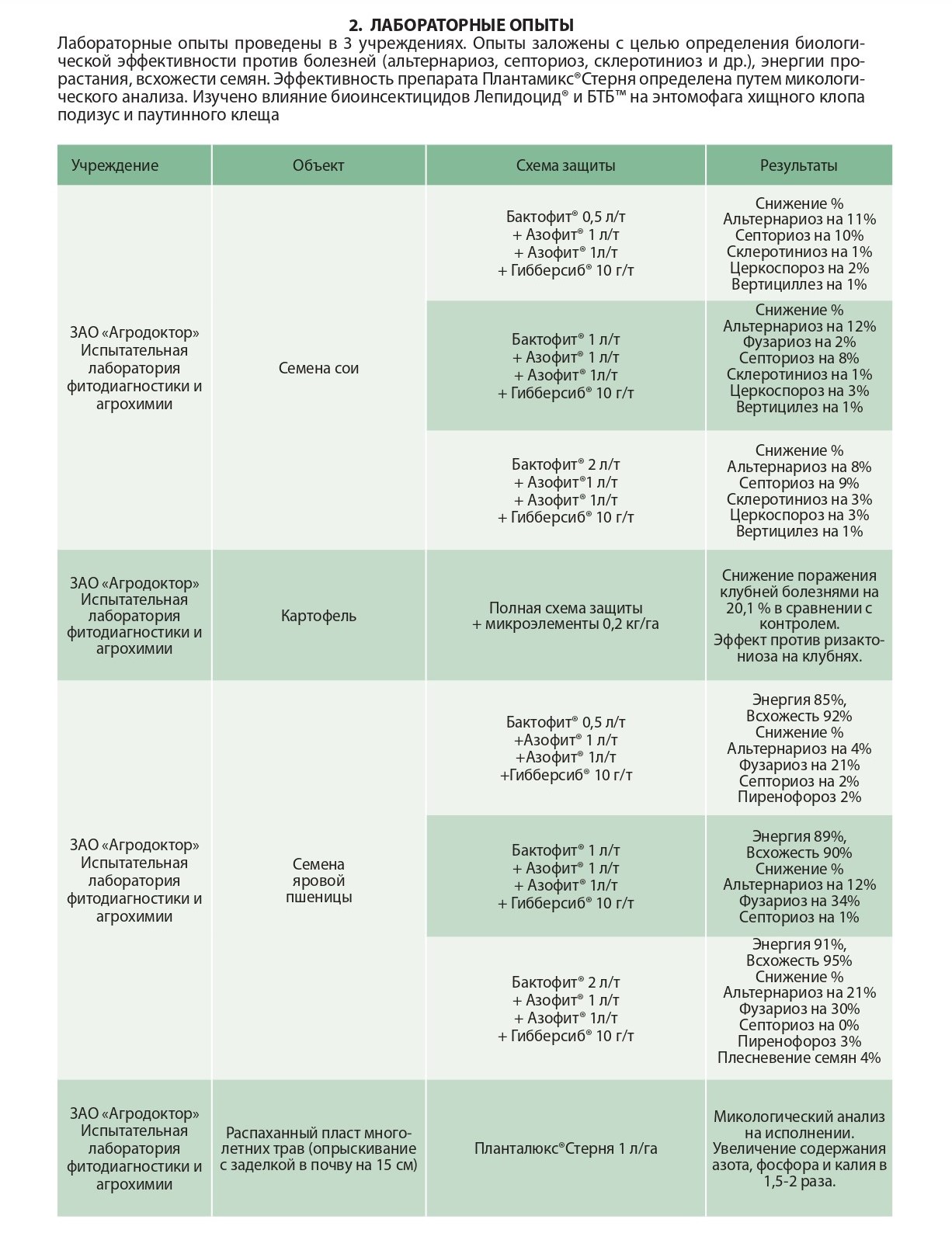 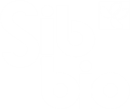 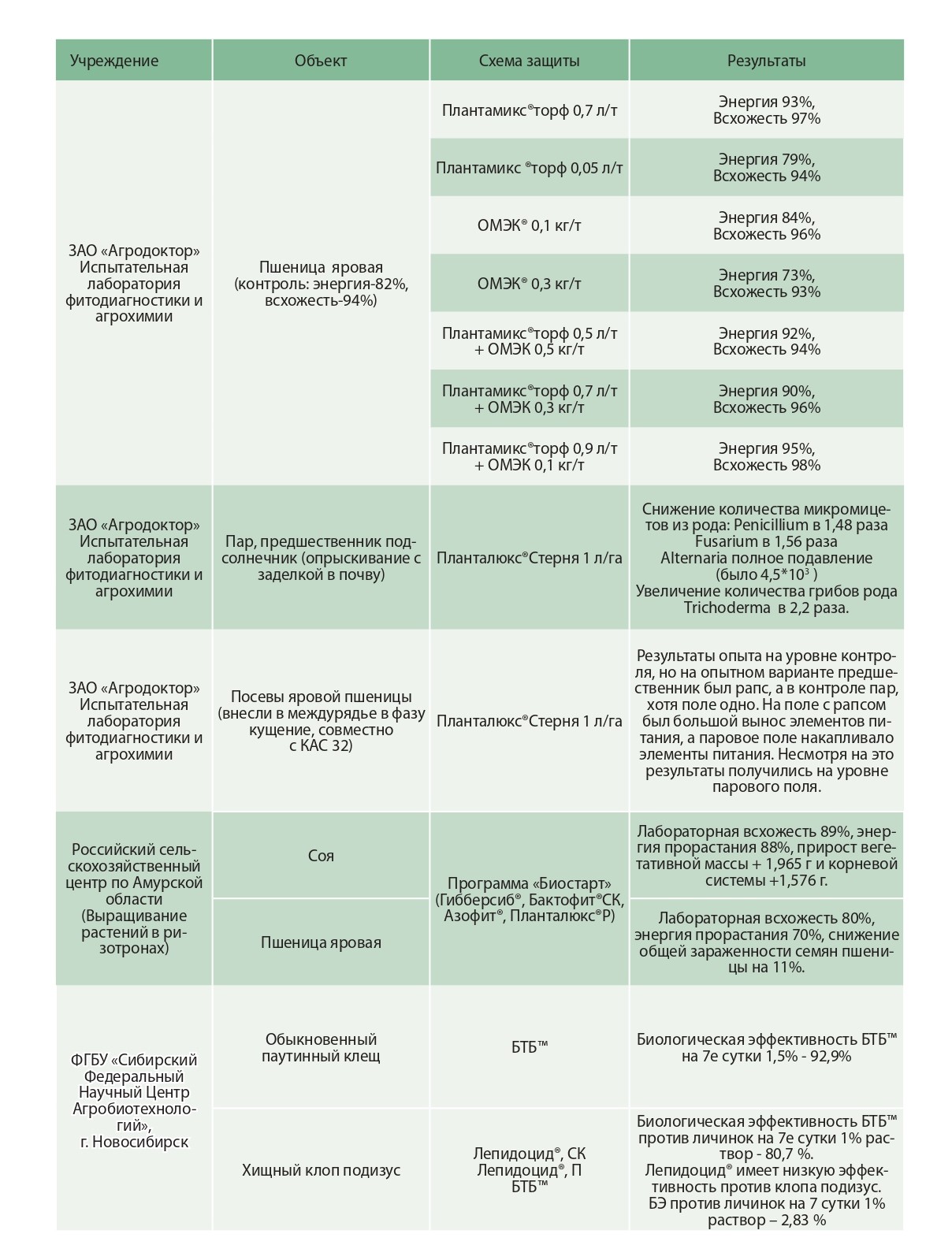 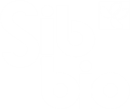 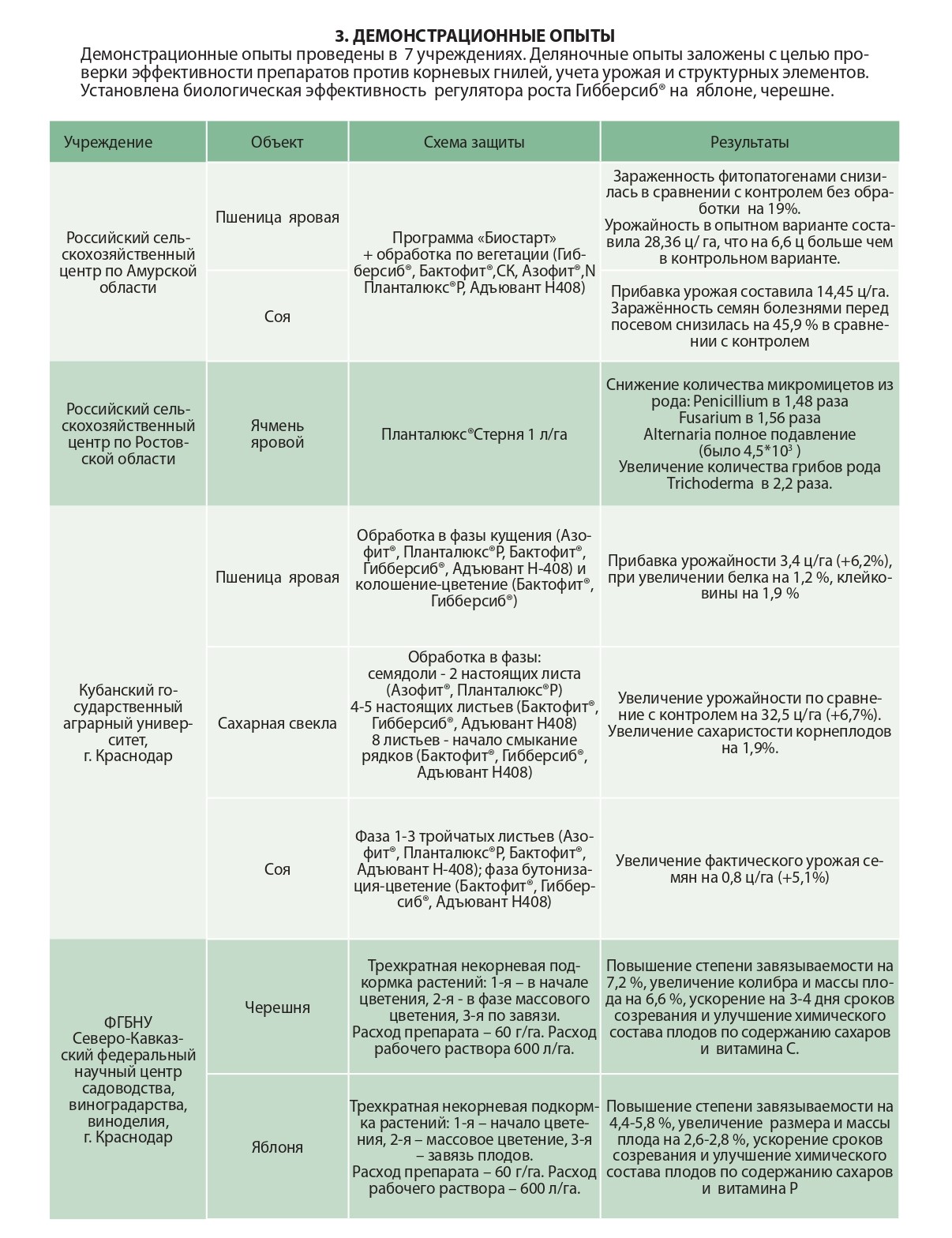 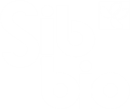 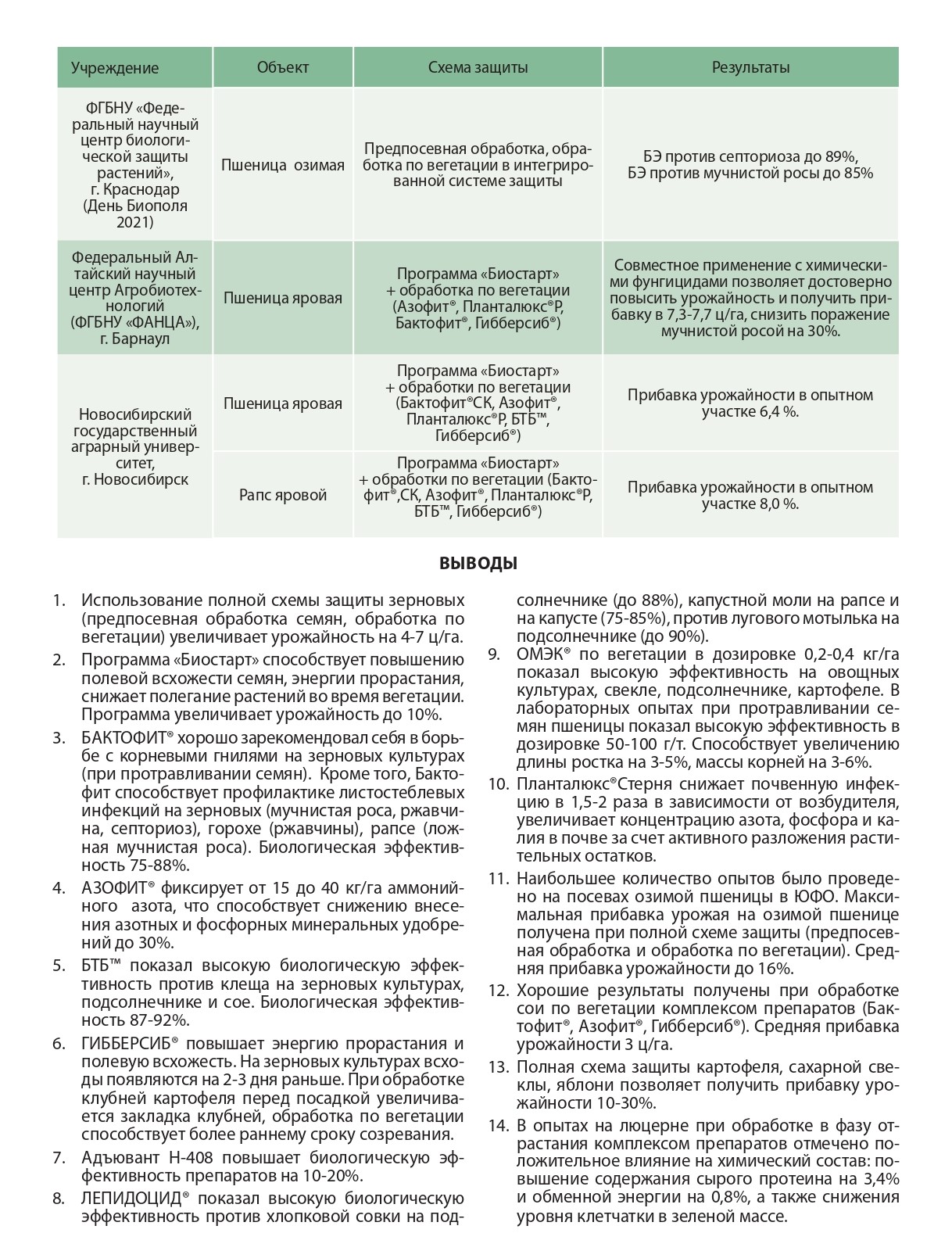 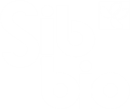 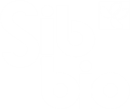 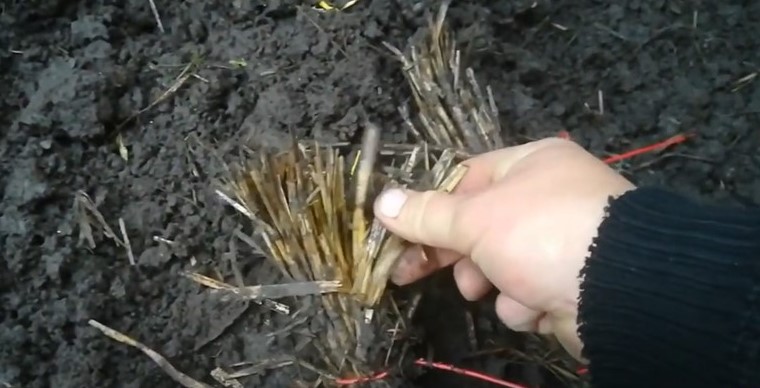 Целесообразность применения
биопрепаратов для осенней обработки стерни зерновых сельскохозяйственных культур с целью ее утилизации, отавы многолетних трав





Докладчик: 
Нижегородов Игорь Александрович, главный агроном, консультант 
ООО ПО «Сиббиофарм»
Целесообразность применений деструктора стерни
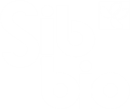 Цель применения:

Разложение пожнивных остатков

Снижение содержания возбудителей заболеваний в почве и на пожнивных остатках
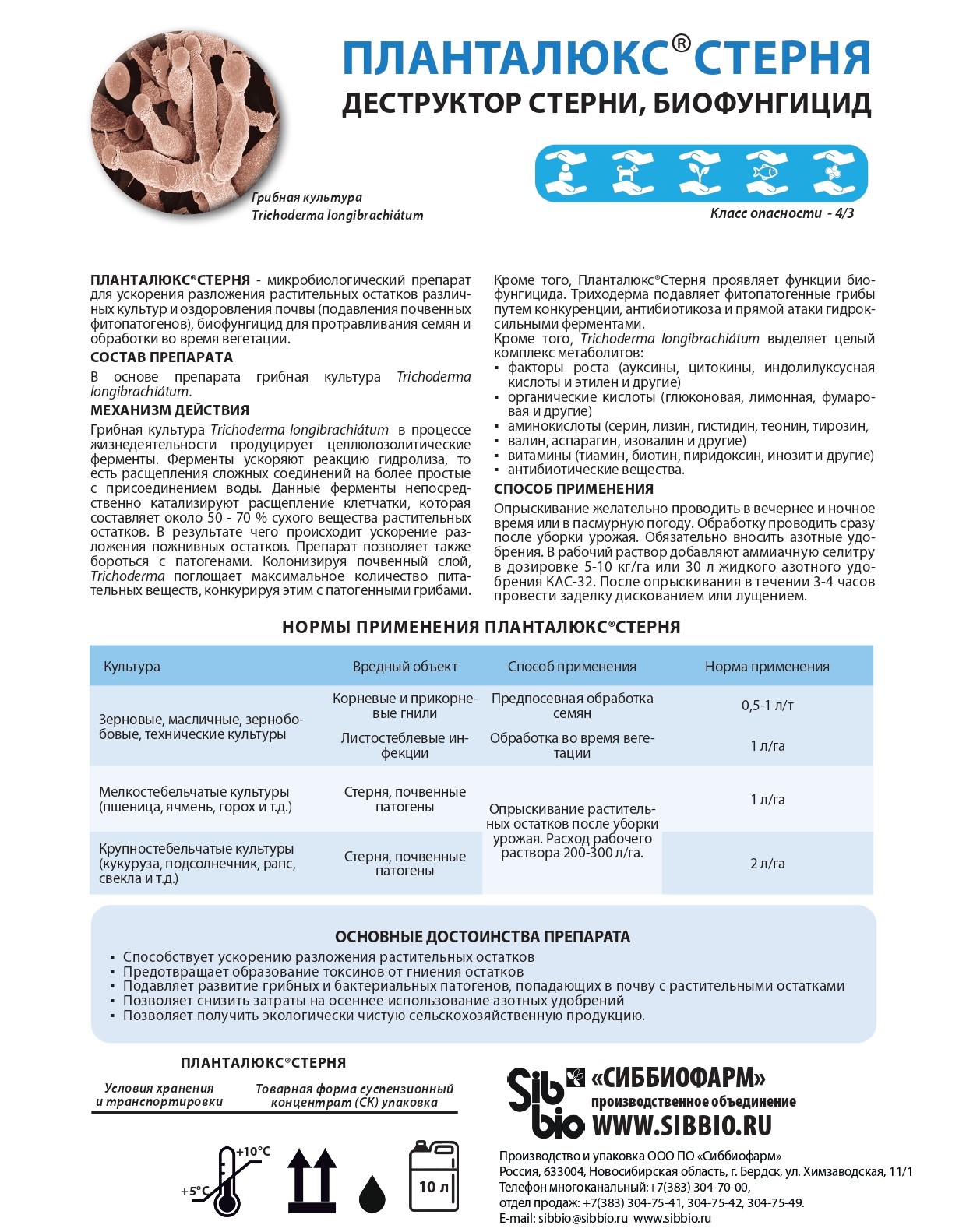 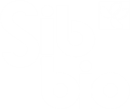 СПАСИБО ЗА ВНИМАНИЕ